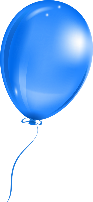 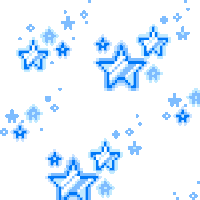 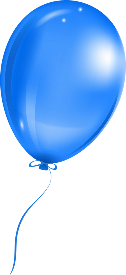 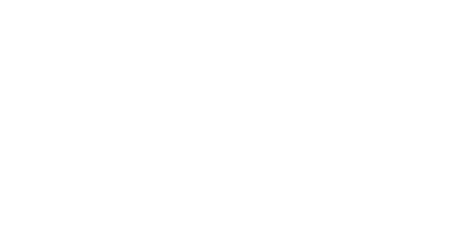 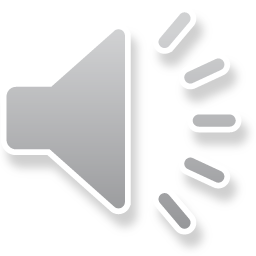 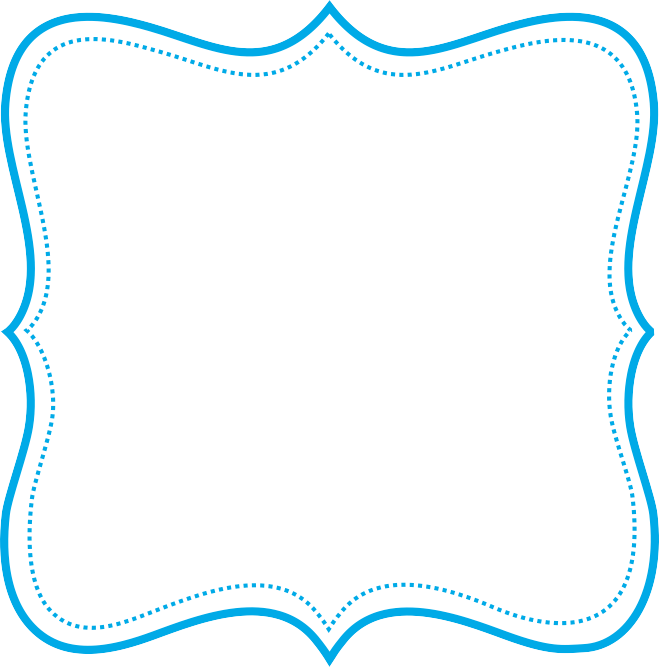 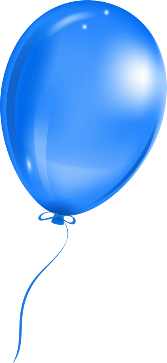 Alonso
Mis 4 Años
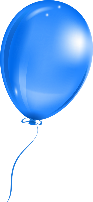 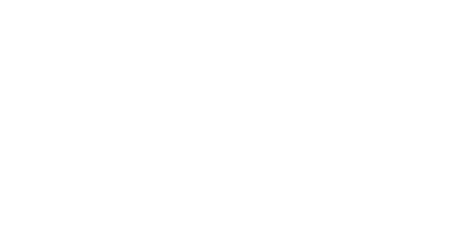 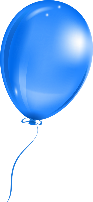 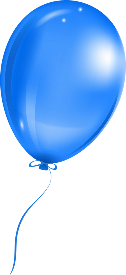 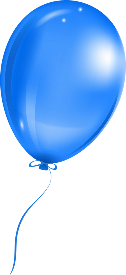 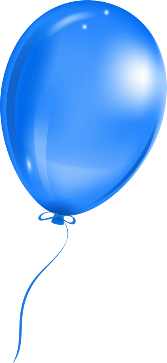 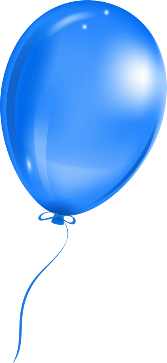 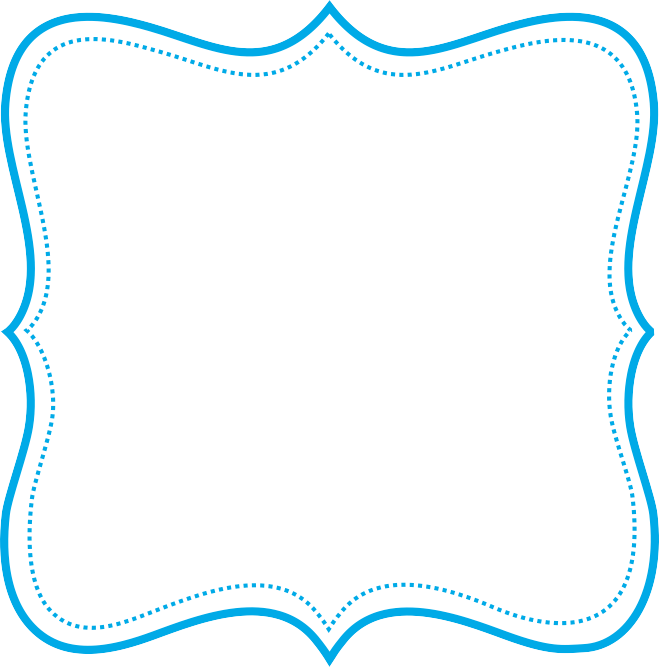 Te invito a mi Cumpleaños..!!!
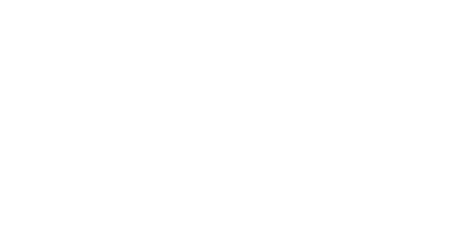 Sábado 16 de 
Junio 2020
A las 5:30 pm.
En Luis Valcarcell 15
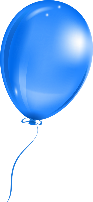 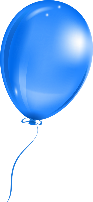 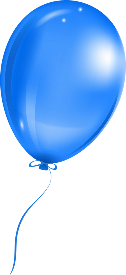 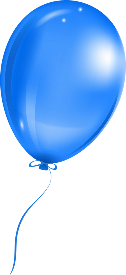 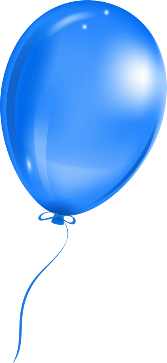 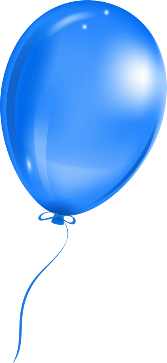 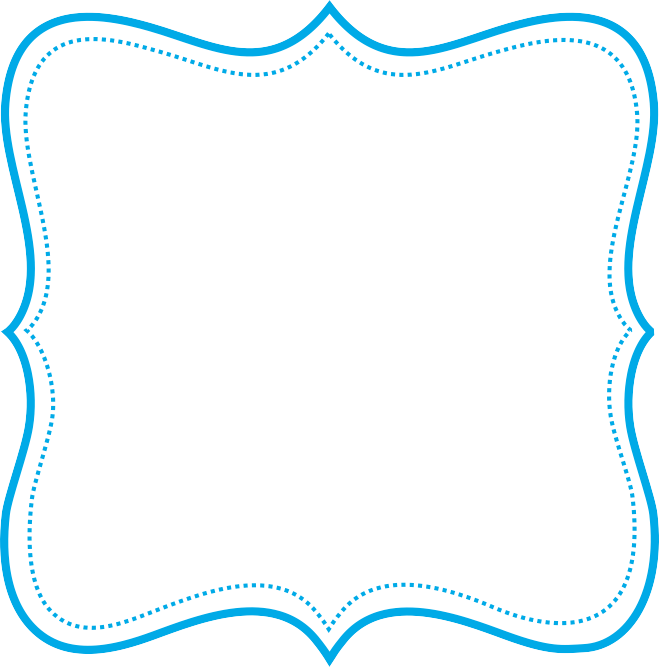 Alonso
Mis 4 Años
NO FALTES….!!
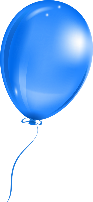 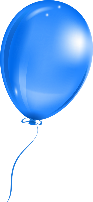 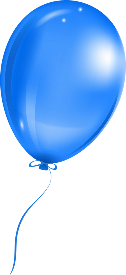 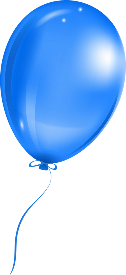 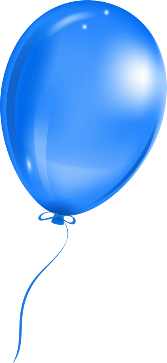 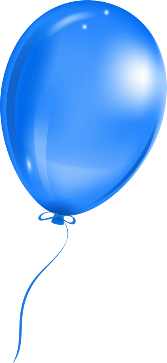